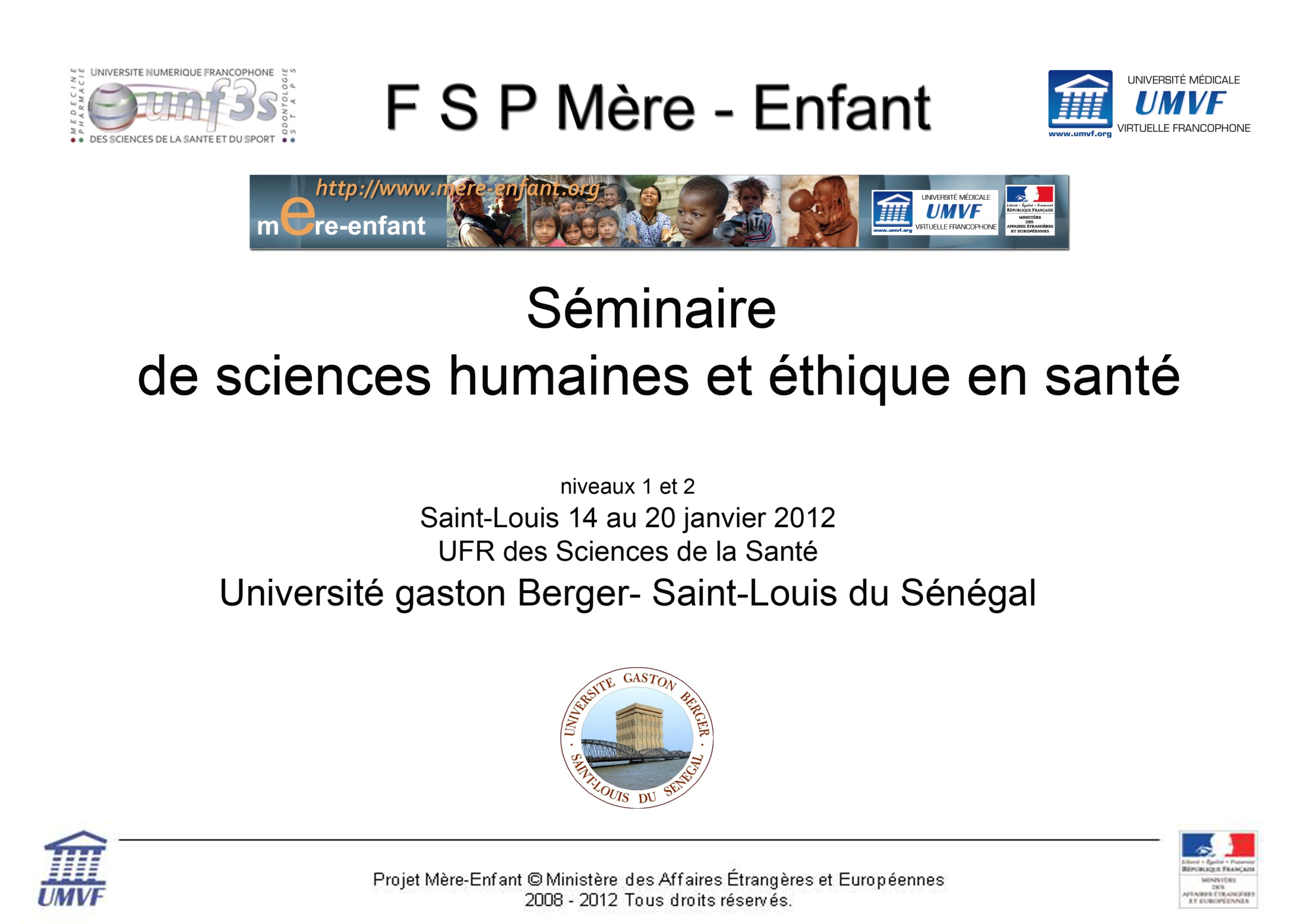 La médecine dite « traditionnelle »
Le « thérapeute traditionnel », ou « guérisseur traditionnel »,  est en effet quelqu’un qui a un pouvoir thérapeutique concentré non seulement sur le trouble physique, psychique mais, en général, sur tout ce qui peut menacer le déroulement souhaitable des choses.
Le champ d’action du tradipraticien
Lorsqu’on parle de thérapie il est en effet difficile d’opérer une coupure entre les différents domaines d’intervention. « le fait pathologique n’est pas séparable d’une histoire ‘pathologique’ : un rêve, un échec amoureux, un examen ou concours, économique etc. le pouvoir du thérapeute apparaît donc être un pouvoir qui relève non seulement des moyens et des techniques thérapeutiques au sens strict, mais aussi de la capacité de lire et de résoudre le fait trouble-pathologie en l’intégrant dans un réseau d’évènements qui nous apparaissent d’ordres tout à fait différents ».
Savoir du guérisseur
Le guérisseur a accompli un long parcours de connaissance dans l’art médicinal, au cours duquel il a gagné le droit d’exercer dans un domaine défini. Il a: 
une liste des noms de maladies qu’il peut soigner, 
ou bien des domaines dans lesquels il peut intervenir, de façon à définir une spécialité propre à lui-même et à son ascendance, différente de celle des autres.
Le guérisseur est généralement spécialiste:
dans la pharmacopée,
 dans la divination, 
dans l’interprétation et la manipulation du surnaturel, 
Le thérapeute unie dans sa thérapie toutes ces compétences.
Les catégories de savoirs des thérapeutes traditionnels en Afrique de l’Ouest
Les trois catégories de thérapeutes traditionnels dans l’espace ouest africain. Cette typologie est basée sur le savoir
1.Savoir technico-empirique (concernant les plantes, les signes de la maladie, les actions thérapeutiques sur le corps). Selon les acteurs disposant de ce type de savoirs, ils peuvent être efficace « seulement s’il est complété par celui acquis à travers le contact des forces surnaturelles et par l’apparat des formules et de gestes rituels qui doivent introduire et rythmer chaque action thérapeutique »

2. le thérapeute de la religion musulmane dont les connaissances se base sur l’écriture, c'est-à-dire le Livre,  et ceux des différentes sectes chrétiennes;

3. le thérapeute qui utilise et mélange des traditions différentes.
Les acteurs de la bio-médecine
Des représentants de acteurs dont les savoir vient des facultés et écoles de santé: médecin, infirmiers, sages-femmes, autres paramédicaux:
Des représentants d’autres médecines savantes d’ailleurs dont l’usage est modulé selon les sociétés occidentales et pratiquées par les médecins: acupuncture
Les acteurs de la bio-médecine (1)
« la médecine moderne, la bio-médecine, dirais-je désormais, n’est jamais en totale rupture avec les médecines populaires. Entre les extrême existent bien des relais qui assurent des passages par lesquels les médecines populaires évoluent : réinterprétations, permanente populaire d’anciennes doctrines savantes, utilisation populaires des médicaments, etc…  » (Jean Benoist. 1987 : 212)
Valorisation de la médecine traditionnelle
Depuis trois décennies environs (les années 70), que ".. nombres d'Etats africains préconisent, généralement dans le cadre d'une redéfinition de leurs politique sanitaire, une valorisation de la médecine traditionnelle et son association avec la médecine moderne." (Jean-Pierre DOZON 1987:9)
Qu'elles sont les motivations de la valorisation de la MTet PT?
Les difficultés enregistrées par les systèmes de soins moderne pour atteindre les populations rurales et suburbaines défavorisées.
Les mouvements de revendication des identités nationales et d'une cultures africaine dans le contexte de la décolonisation, et même de luttes idéologiques pendant la période de la "guerre froide"[1], ont trouvé une application concrète avec la revalorisation des savoirs ancestraux considérés comme menacés par les avancés de la modernité.
Le phénomène d'attirance exercée des médecins et des scientifiques occidentaux, comme d'ailleurs certains ethnologues, par le naturisme et la philosophie des théories africaines de la maladie ont joué un rôle dans la multiplication des travaux et écrit qui leurs sont consacrés.
[1] Selon J-P Dozon, (1987:11)En effet, parmi ces Etats bon nombre revendiquent un régime socialiste ou un style de gouvernement qui prétend revivifier les valeurs africaine traditionnelles pour les mettre au service du développement et de la construction nationale.
Problèmes fondamentaux de l’intégration
Forte orientation « curative » ou « préventive » des systèmes liés aux avantages économiques;
Impossibilité d’intégrer certains aspects de la MT fondés sur les principes spirituels, moraux, ou autres, par exemple l’exorcisme;
Motivations commerciales de certains modes d’exercice de la MT;
Différence fondamentales quant aux conceptions de la vie, de la santé et de la maladie qui s’observent dans divers systèmes de soins;
Adhésion peu sincère au principe de l’intégration;
Craintes des effets iatrogènes peut-être nocifs de la MT;
Incertitude quant au statut des personnels issus de la formation  intégrée dans les hiérarchies sociales et professionnelles établies;
Résistance des partisans irréductibles de l’un ou de l’autre systèmes
Peurs de litiges, etc.